Lancashire Evening Post
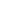 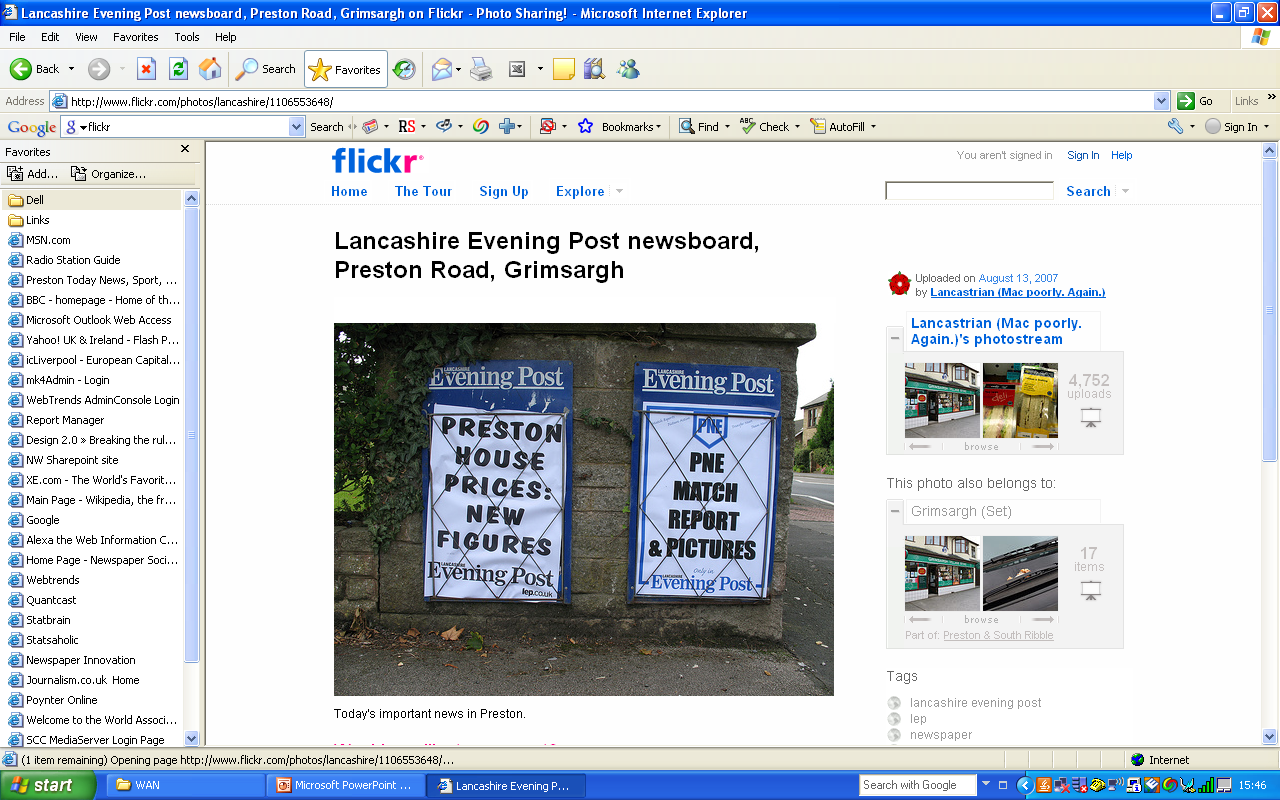 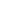 Odpoledník

3 edice

26,000 prodej

60 novinářů

central, west and north Lancashire
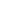 TRÉNINK
V roce 2006 – změna

Trénink psaní pro web

Nový redakční systém

Jak pracovat s vyhledávači

AV skills
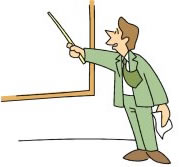 CHANGING NEWSROOM
Digitální šéfové 
Redesign newsroomu
Změna workflow
Adaptovaný CMS
TECHNOLOGY
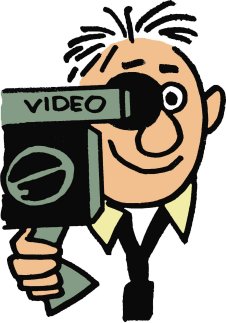 Nakoupili video camery & digitální diktafony

iMacy s Final Cut

Televizní obrazovky
Nový obsah
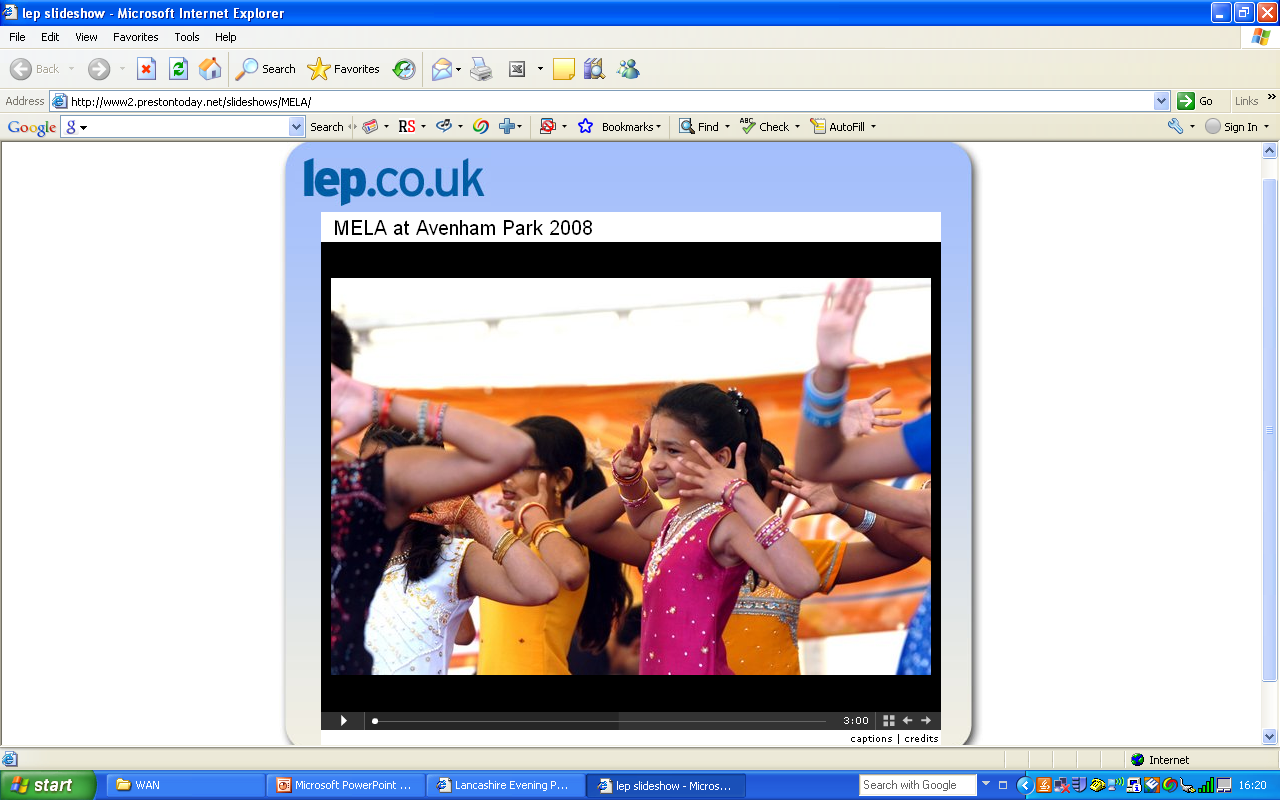 Video vysílání

Slideshows

User generated content

Cross-promotion
Další
CoverItLive

Live video streaming

Social networks

Mash ups
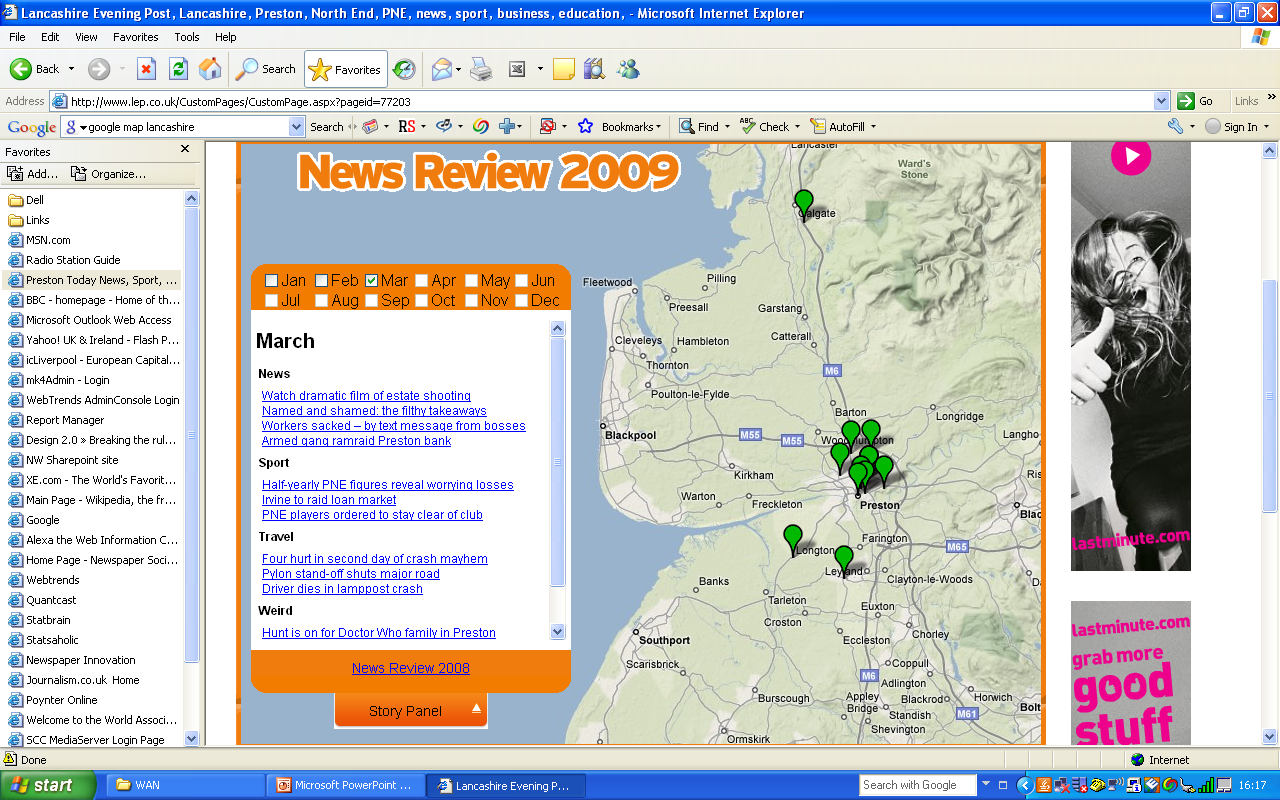 LEP Live (video streaming)
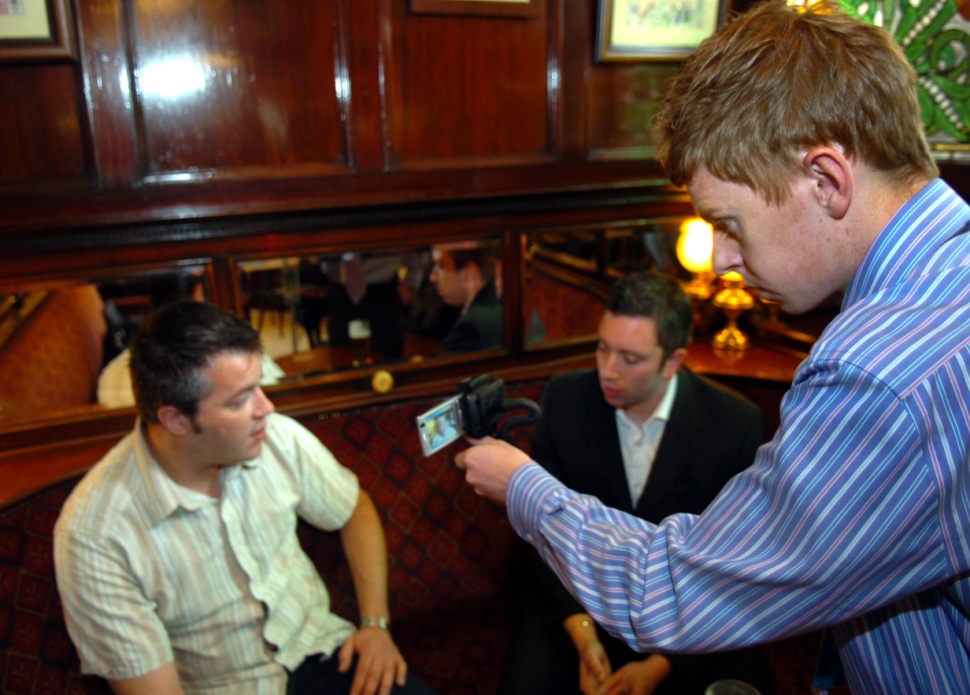 Telefon nebo laptop

Camera

Quik or Ustream websites

Real-time blog
(coveritlive)
Politici a puby
Lunchtime in a typical Preston pub

Business Leaders’ Lunches

Politicians visit the LEP
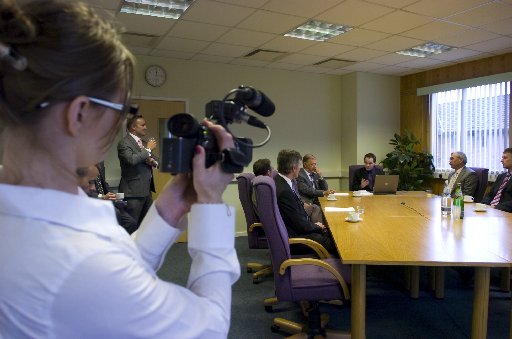 Twitter/Facebook
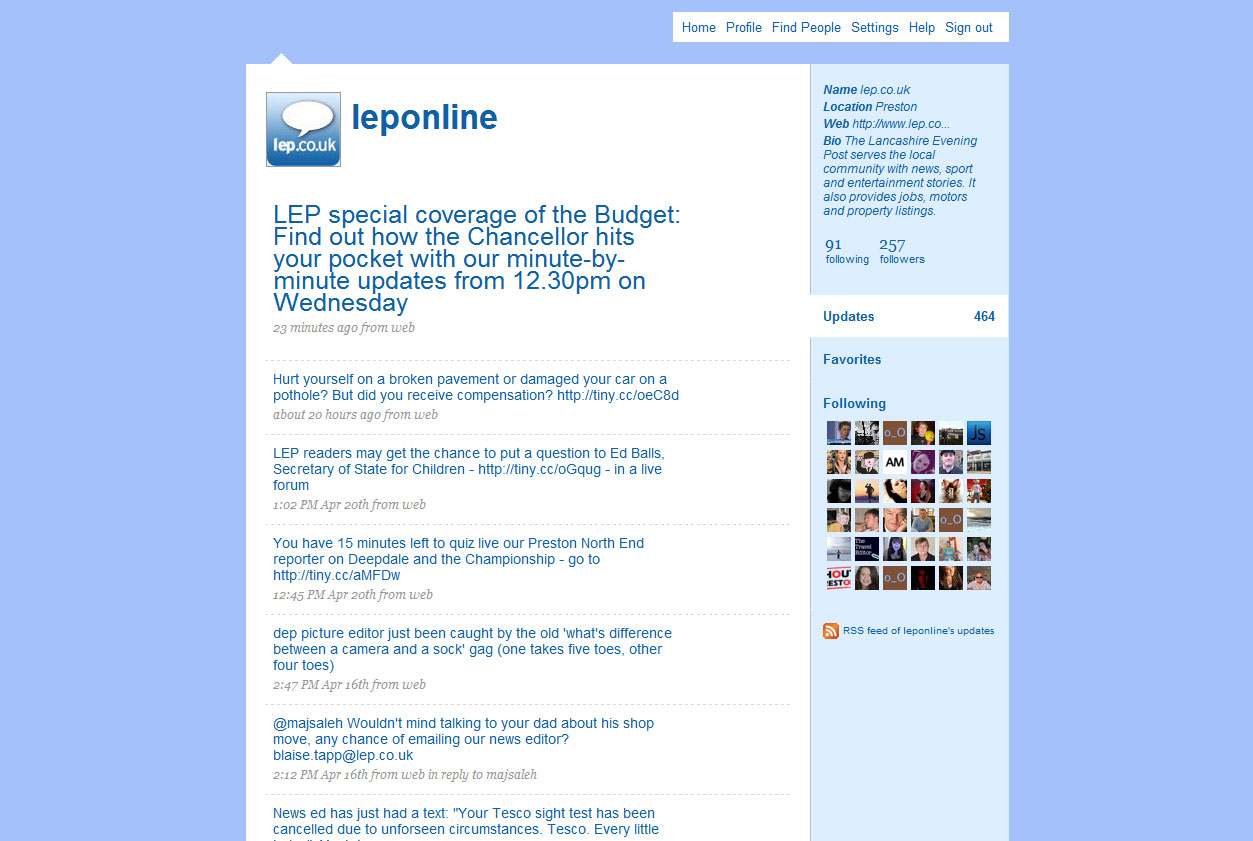 Twitterfall
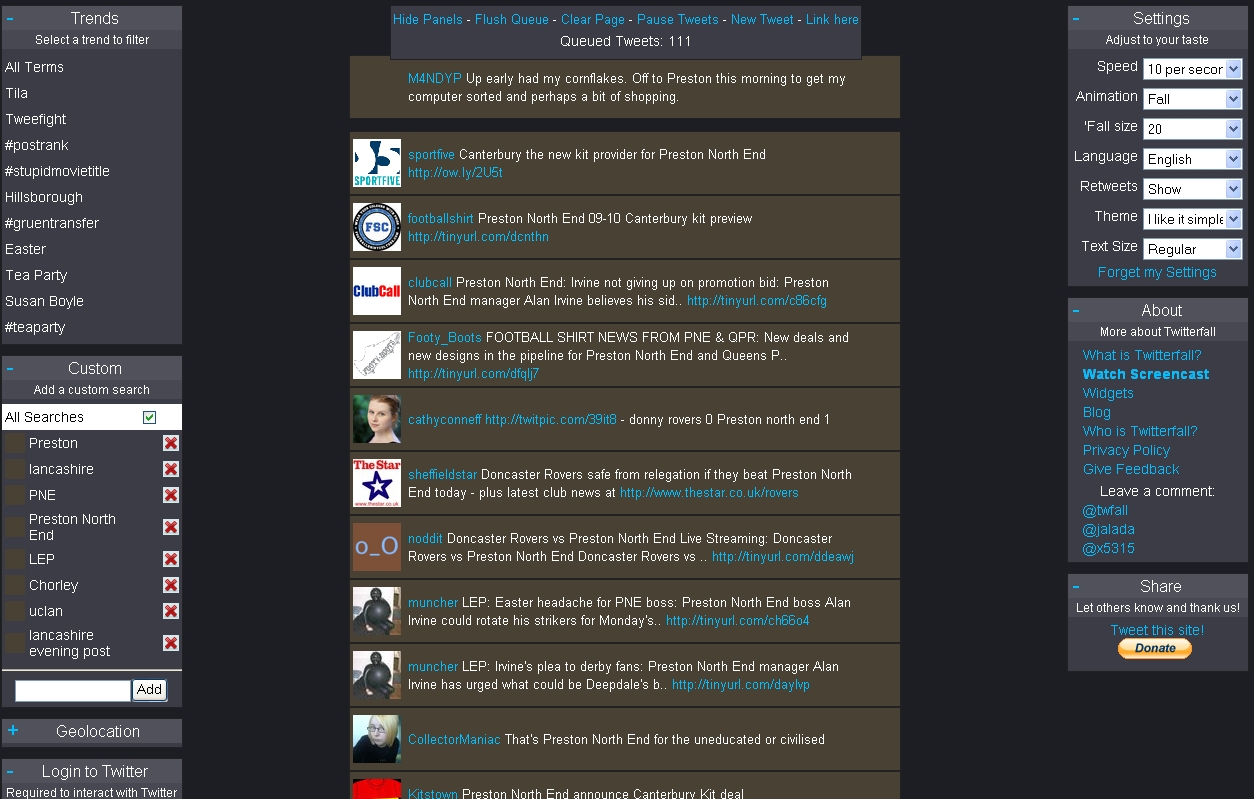 Monitorují tweety 'Preston' a 'Lancashire'
Youtube
Audio and video strategy
Training pro všechny reportéry

Think print and web in every story

Breaking news for the website

AV suite and studio

UGC
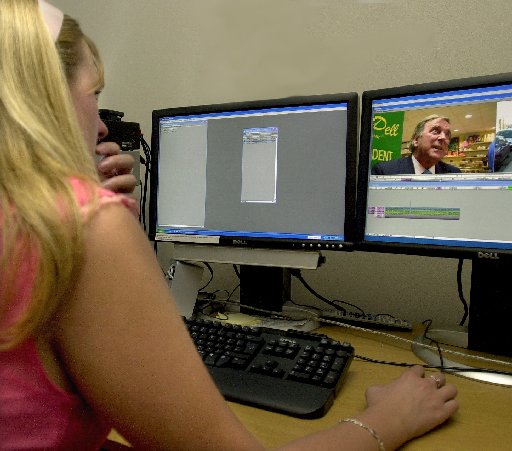 User Generated Content in 2008
PICTURES: 4,000 (including from PR, Retro and sport)
WEB POLL VOTES: 60,000
GENERAL: 2,500 articles (sport, reviews, schools
LETTERS/EMAILS/TEXTS: 3,500 (news) and 100 (sport)
SHORT STORIES: 148 stories submitted to group-wide competition from lep.co.uk, 2,000 registered voters
AUDIO AND VIDEO: 25 videos & 60 audio files (plus school podcasts)
EDITORIAL SNAP SURVEYS: Thousands of responses (campaigns)
BLOGS: 100
FORUMS: 900 postings
STORY COMMENTS: Up to 4,000 a month
COMMUNITY CALENDAR: 500 entries 
     (most uploaded by users)
The future
More interaction (more live forums)

Encourage more UGC (poems, ultra local)

Develop podcasting (sport, business, schools)

Maintain innovation
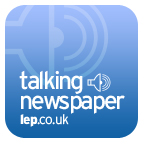 Lancashire Evening Post
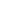 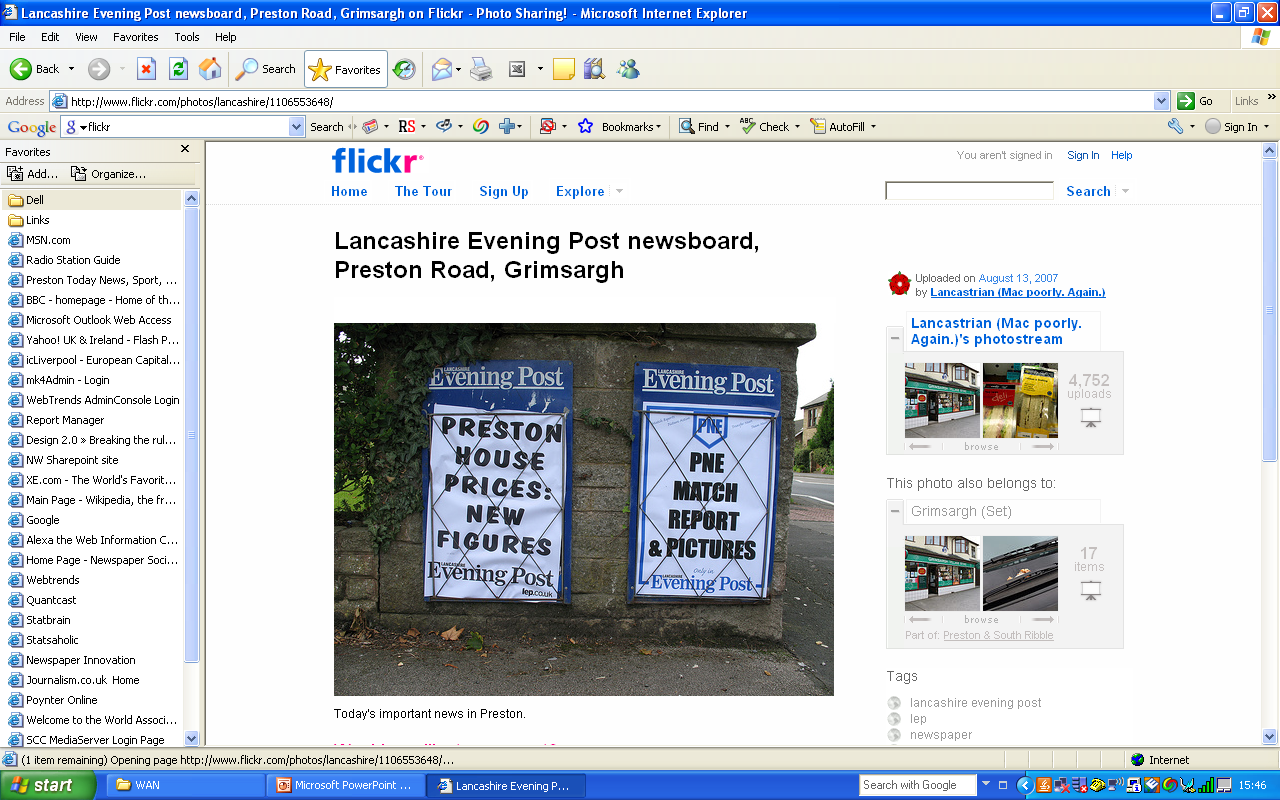 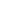 Odpoledník

3 edice

26,000 prodej

60 novinářů

central, west and north Lancashire
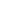 SUCCESS STORY